身延町ふるさとハローワーク
　　　　就職応援セミナー　受付票
受付票を事前に記入し、当日入場の際に受付スタッフへお渡しください。
新型コロナウイルス等の感染防止対策のため、健康状態が悪い方は入場を
　ご遠慮いただくことがあります。
※求職番号は、ハローワークに求職登録している方のみ記入してください。
オンラインでも求職登録できます
ハローワークインターネットサービスからオンラインで求職登録ができます。　➣トップ画面「お仕事をお探しの方」の「マイーページを開設して求職申込み」ボタンから　　始めて下さい！　※既にハローワークに求職登録されている方は、この手続きは不要です。
求職登録も求人検索も
　　　ハローワークインターネットサービスで！　　　　　　　　　　　　　　　　　　　　　　　　　　　　　　　　　＊全国のハローワークで受理された求人が検索可能です。
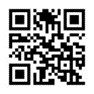 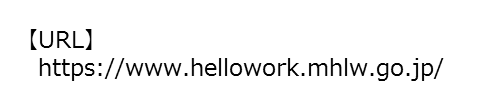